¿Cómo está tu familia?  Casi siempre hacemos esta pregunta a las personas que conocemos, es casi automático.  En un mundo tan poblado, es increíble cómo el ser humano está tan solo.
En una época de relaciones tan frágiles y aislamiento social, el mundo parece haber olvidado la importancia de la familia.  Te invitamos a estudiar estas lecciones con nosotros. 

 Sea muy bienvenido.
Al final de los 14 estudios queremos hacerte la pregunta: ¿Cómo está tu familia?  Oraremos  para que su respuesta sea muy segura:
¡Mi familia está muy bien, gracias!
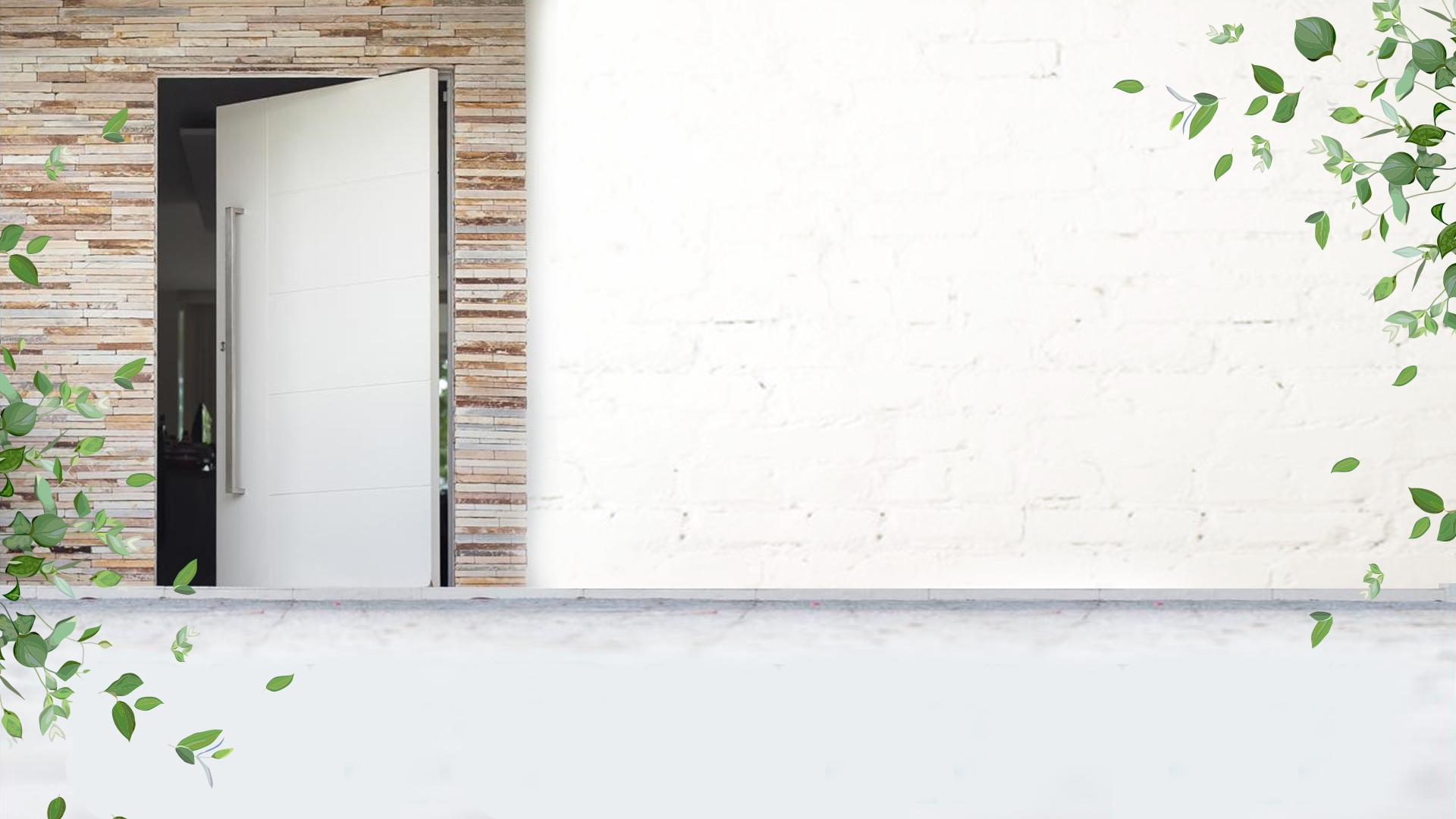 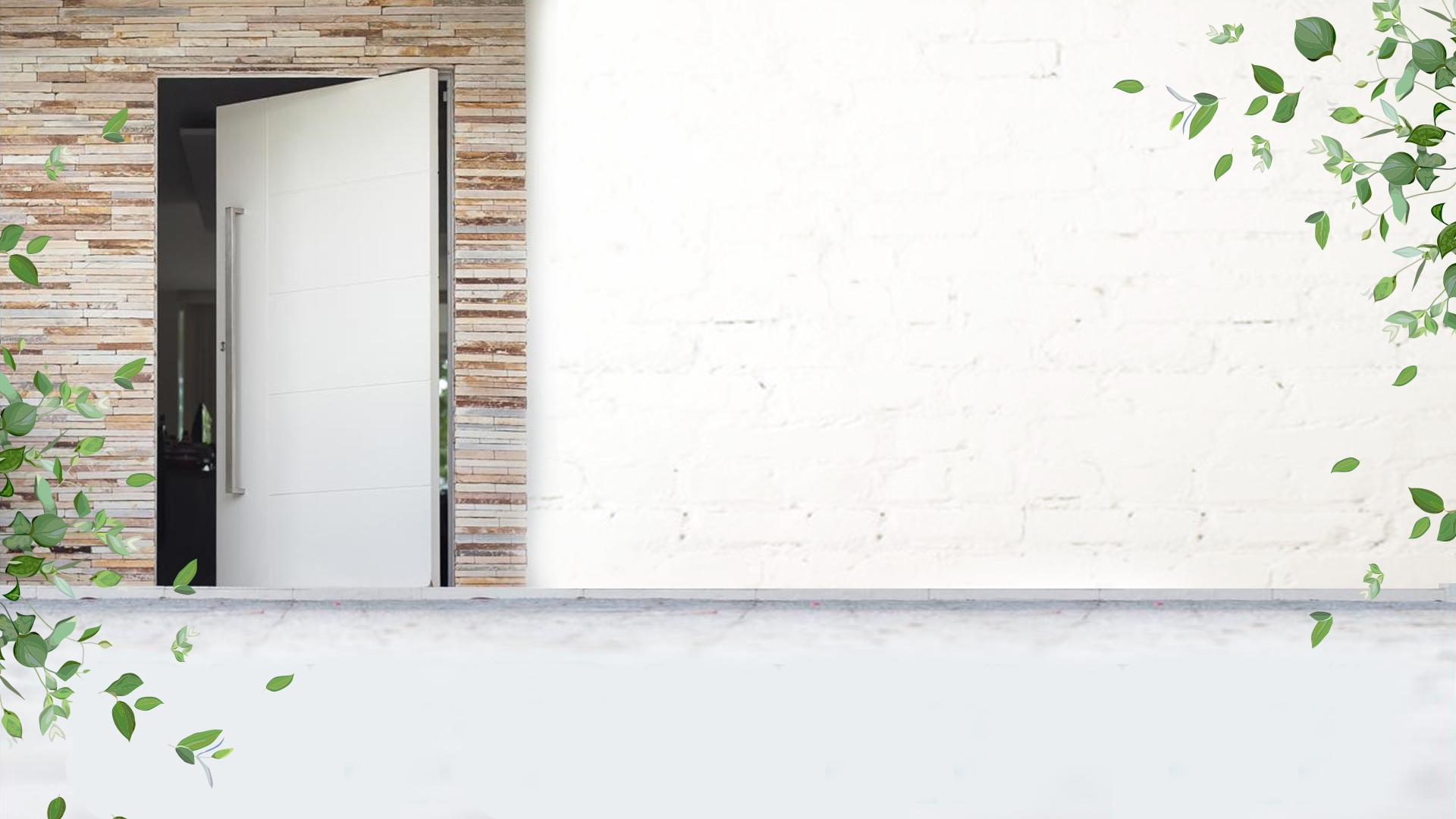 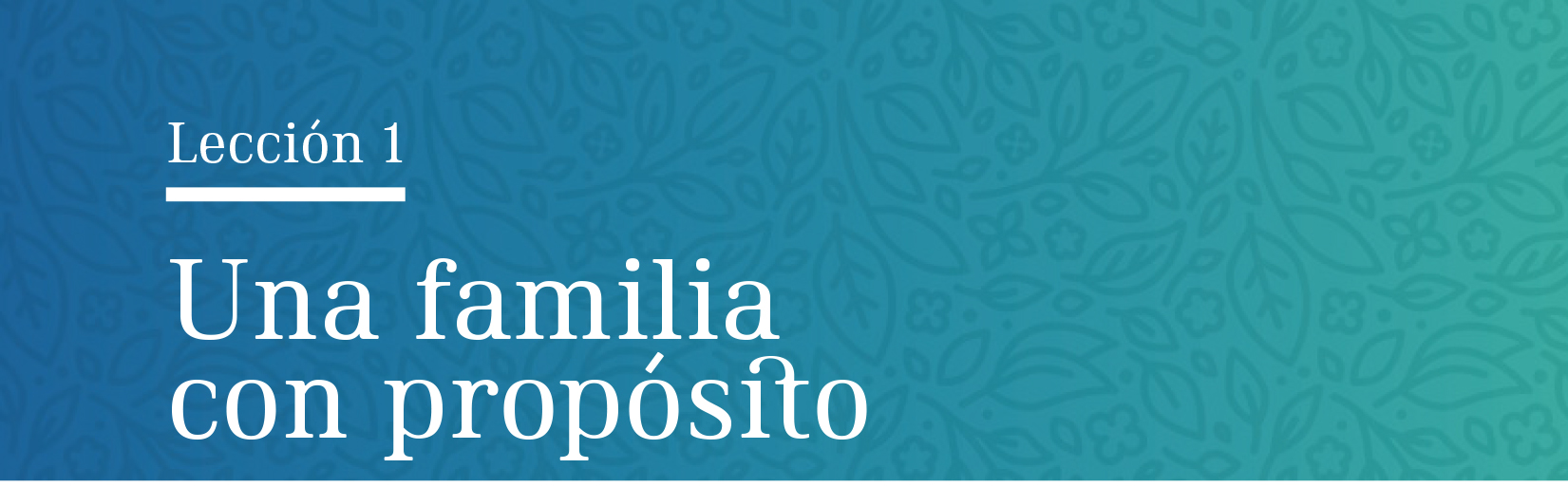 Vivimos un momento de crisis general, y esta ha alcanzado a la familia. Parece que en los días actuales cada vez es más difícil mantenerla unida. ¿Qué hace que la familia sea algo especial para nosotros? ¿Por qué es importante? ¿Qué podemos hacer para experimentar la felicidad en familia?
Usted y su familia
1
¿Quién creó la familia? (Génesis 1:28)
Usted y su familia
1
¿Quién creó la familia? (Génesis 1:28)
Y los bendijo Dios; y díjoles Dios: Fructificad y multiplicad, y henchid la tierra, y sojuzgadla, y señoread en los peces de la mar, y en las aves de los cielos, y en todas las bestias que se mueven sobre la tierra.
El matrimonio fue creado por Dios y recibió una bendición sobre él. Dios
tiene un plan para su familia como tenía un plan para la familia de Adán.
Usted y su familia
2
¿Qué debería ser el hombre para la mujer y viceversa? (Génesis 2:18)
Usted y su familia
2
¿Qué debería ser el hombre para la mujer y viceversa? (Génesis 2:18)
Y dijo Jehová Dios: No es bueno que el hombre esté solo; haréle ayuda idónea para él.
Somos seres sociales. Nos necesitamos unos a otros para sobrevivir. En el matrimonio, esposo y esposa se vuelven una sola carne (Génesis 2:8). El hombre y la mujer fueron creados diferentes uno del otro, ¡pero no somos de planetas diferentes! Tenemos diferencias físicas, emocionales y mentales que, cuando
son comprendidas, enriquecen 
la relación.
Usted y su familia
3
¿Qué es necesario para lidiar con las diferencias? 
(1 Corintios 13:4-7)
Usted y su familia
3
¿Qué es necesario para lidiar con las diferencias? 
(1 Corintios 13:4-7)
4-La caridad es sufrida, es benigna; la caridad no tiene envidia, la caridad no hace sinrazón, no se ensancha; 5-No es injuriosa, no busca lo suyo, no se irrita, no piensa el mal; 6-No se huelga de la injusticia, mas se huelga de la verdad; 7-Todo lo sufre, todo lo cree, todo lo espera, todo lo soporta.
La gran noticia es que el amor se puede desarrollar en cada una de estas cualidades. Podemos crecer en amor, aun cuando parece que 
no hay vuelta atrás.
Usted y su familia
4
¿Qué reconoció Adán en Eva? (Génesis 2:23)
Usted y su familia
4
¿Qué reconoció Adán en Eva? (Génesis 2:23)
Y dijo Adam: Esto es ahora hueso de mis huesos, y carne de mi carne: ésta será llamada Varona, porque del varón fué tomada.
La expresión "hueso de mis huesos" indica que Adán reconoció en Eva a
alguien especial y con la cual él deseaba compartir su vida. 

(Haga una lista de
tres cosas positivas que usted admira de su cónyuge y muéstresela.)
Su familia y Dios
1
¿A quién podemos recurrir cuando surgen dificultades en nuestros hogares? (Salmo 127:1)
Su familia y Dios
1
¿A quién podemos recurrir cuando surgen dificultades en nuestros hogares? (Salmo 127:1)
Si Jehová no edificare la casa, En vano trabajan los que la edifican: Si Jehová no guardare la ciudad, En vano vela la guarda.
Mientras la pareja esté empeñada en edificar una relación de amor, surgirán
dificultades. Pero cuando los cónyuges le piden ayuda a Dios, ciertamente
encontrarán ayuda.
Su familia y Dios
2
¿Qué enseña el matrimonio sobre Dios?
1 Juan 4:8
Deuteronomio 6:4
2 Corintios 13:13-14
Su familia y Dios
2
¿Qué enseña el matrimonio sobre Dios?
1 Juan 4:8
El que no ama, no conoce á Dios; porque Dios es amor.
Deuteronomio 6:4
Oye, Israel: Jehová nuestro Dios, Jehová uno es:
2 Corintios 13:13-14
13-Todos los santos os saludan. 14-La Gracia del Señor Jesúcristo, el amor de Dios, y la comunión del Espíritu Santo sean com todos vosotros. Amén.
Así como hombre y mujer se vuelven una sola carne, Padre, Hijo y Espíritu
Santo son tres personas, pero
es un solo Dios.
Su familia y Dios
3
Dios también tiene una familia. ¿A quién invita él a participar? (Efesios 2:19)
Su familia y Dios
3
Dios también tiene una familia. ¿A quién invita él a participar? (Efesios 2:19)
Así que ya no sois extranjeros ni advenedizos, sino juntamente conciudadanos de los santos, y miembros de la familia de Dios,
Dios se encontraba todos los días con Adán y Eva. Él quiere vivir en intimidad
con el ser humano. Como una gran familia, Dios quiere que ante las
crisis nos apoyemos unos a otros (Gálatas 6:2).
Entiendo que el matrimonio es una bendición de Dios para mí. Intentaré desarrollar mi amor por mi cónyuge.
Ante las dificultades que puedan existir en el hogar, deseo la ayuda de Dios. Quiero que Dios 
me reciba en su familia.
Para pensar
“Dios celebró el primer casamiento. [...] Cuando se reconocen y obedecen los principios divinos en esta relación, el matrimonio es una bendición: salvaguarda la felicidad y la pureza de la raza, satisface las necesidades sociales del hombre y eleva su naturaleza física, intelectual y moral”
(Patriarcas y profetas, p. 27).